СЕВЕРНАЯ ВОЙНА1700 – 1721 Г.Г.
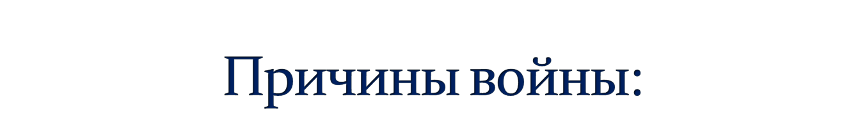 Добиться выхода к Балтийскому морю.

Вернуть побережье Финского залива (Ингрию), отторгнутую Швецией в начале XVII в.

Повысить международный статус России. Превратить Россию в морскую державу.
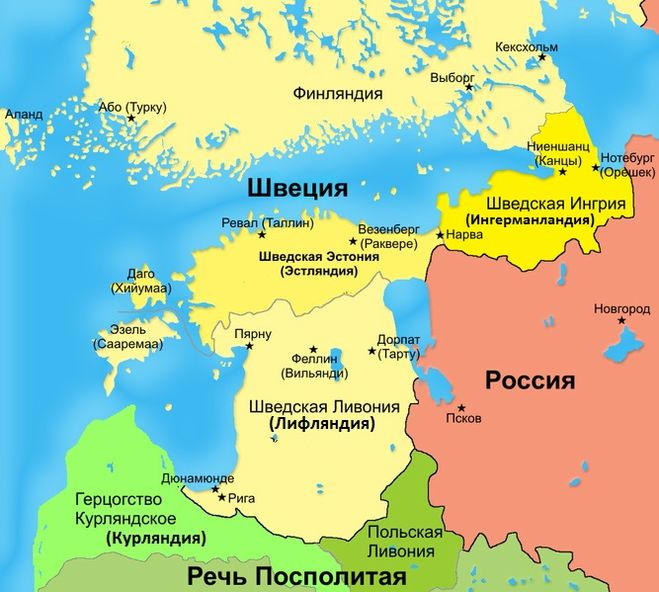 Основные этапы и события СЕВЕРНОЙ ВОЙНЫ
Поражение русских под Нарвой.
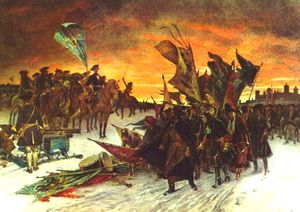 Второй этап войны1701 – 1706 г.г.
В 1702 г. штурм крепости Нотебург (до 1611 г. она называлась Орешек) в устье Невы. 
В 1703 г.
Взятие Ниеншанца
27 июня 1704 г. Осада и взятие Нарвы
Третий этап войны (1708-1709 гг.)
Битва у деревни Лесная 
(28 сентября 1708 г.)

Полтавская битва
 (27 июня 1709)
Полтавская битва 27 июня 1709
Четвертый этап войны  (1710-1713 гг.)
Война с Турцией
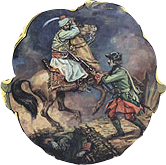 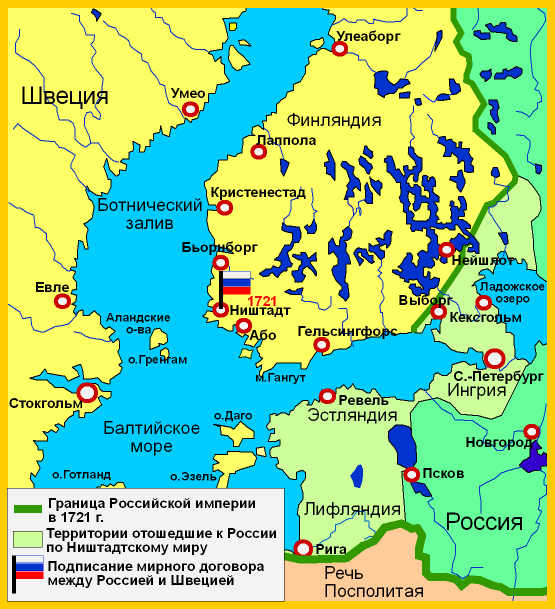 Гангутское сражение –27 июля 1714 года
Гренгамское сражение – 27 июля 1720 года
В 1721 г. был   заключен Ништадтский мир
Россия возвращала Швеции Финляндию, но получала Ингрию, Лифляндию, Эстляндию.

Синод и Сенат преподнесли Петру I титул «Отца Отечества, Петра Великого, Императора Всероссийского»
В 1721 г. Петр I провозгласил Россию империей.
Значение Северной войны
Россия получила выход в Балтийское море.

 Были созданы условия для морской торговли с Европой. 

Россия стала великой морской державой. 

Россия стала одной из великих держав Европы.
http://t1.ftcdn.net/jpg/00/28/35/26/110_F_28352641_IoJiaSorVFqxgEWO9YEJlKb8kyLkkoOt.jpg всадник
http://images.cdn.bridgemanart.com/api/1.0/image/600wm.XCF.267520.7055475/22583.jpg